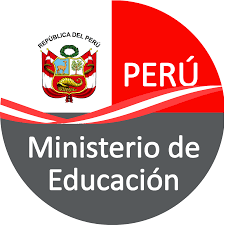 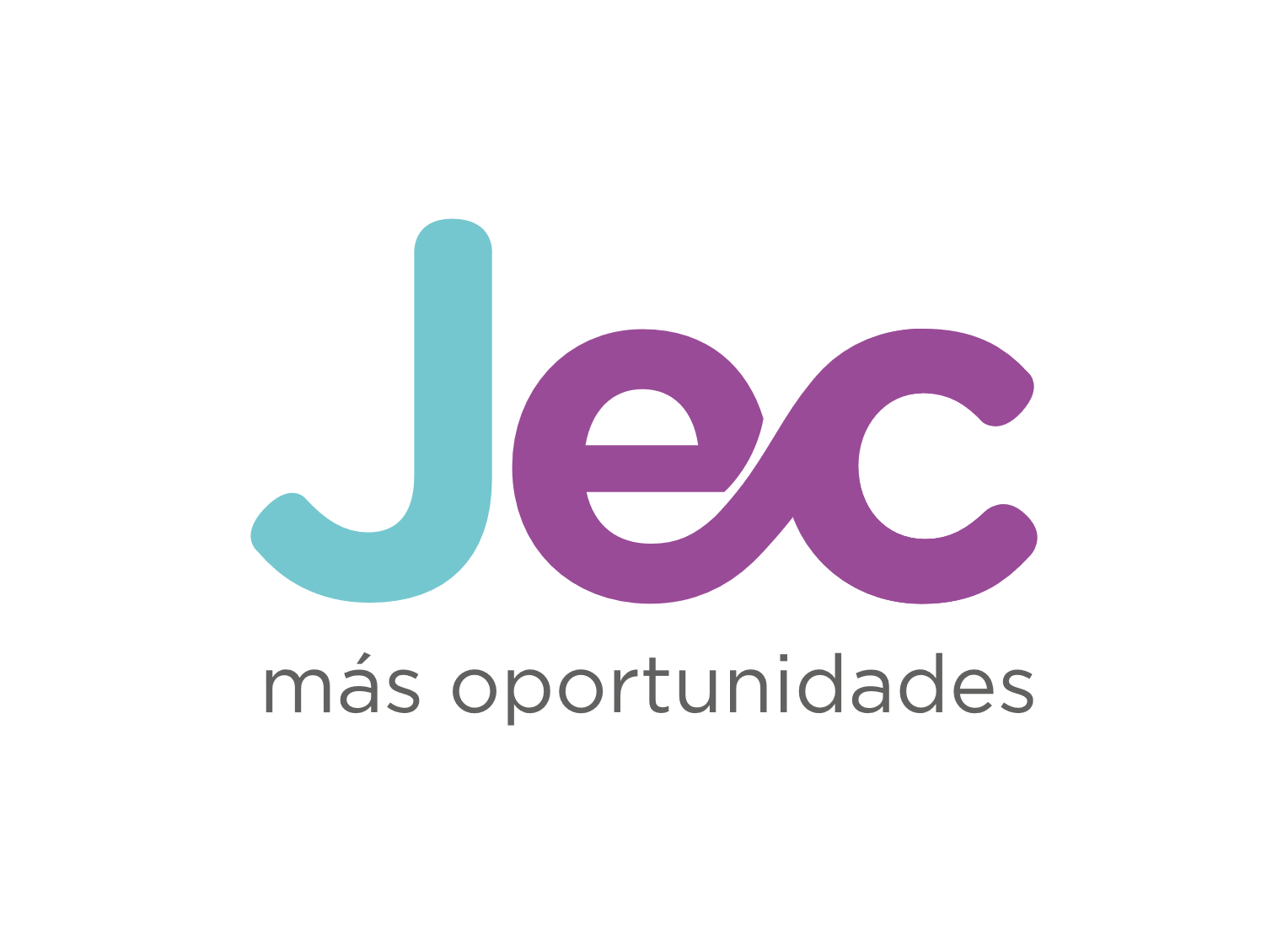 CARÁTULA DE LA BUENA PRACTICA
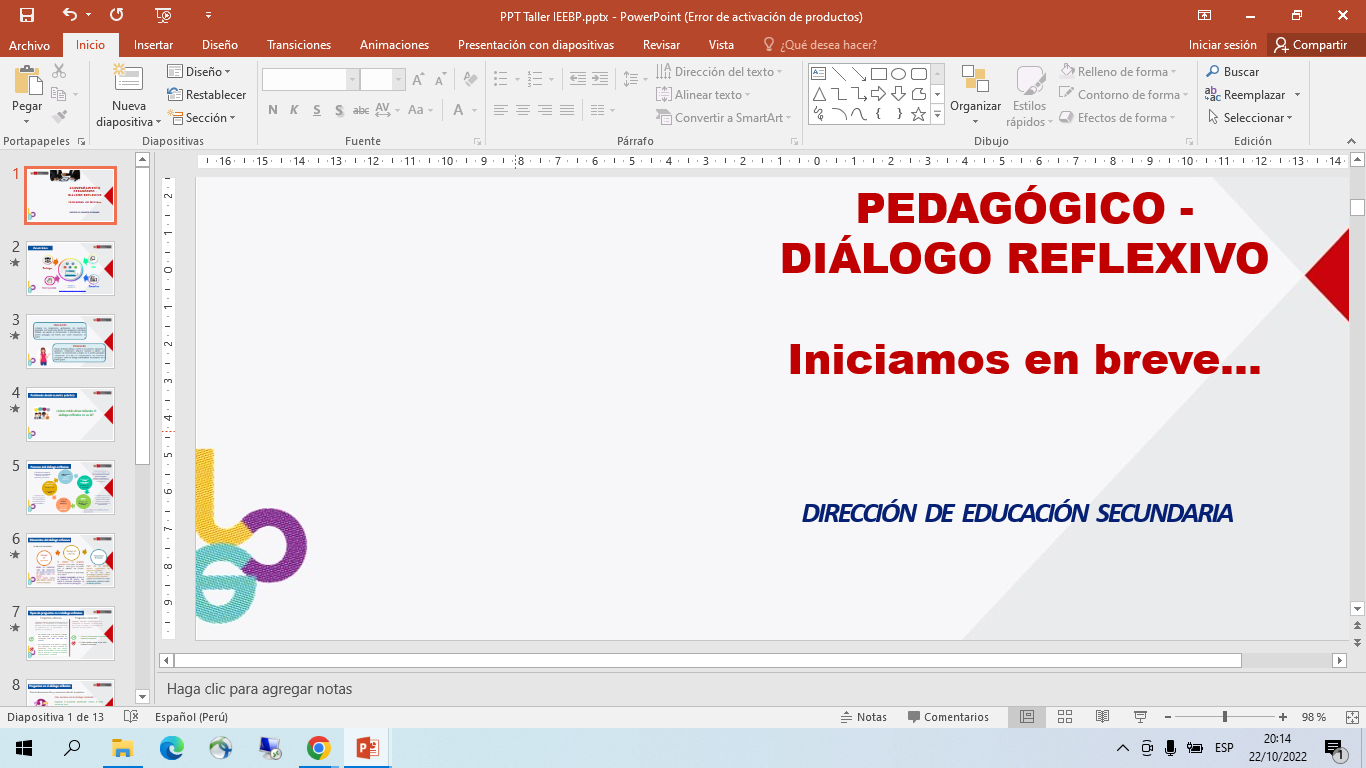 FICHA DE PRESENTACIÓN DE LA IE
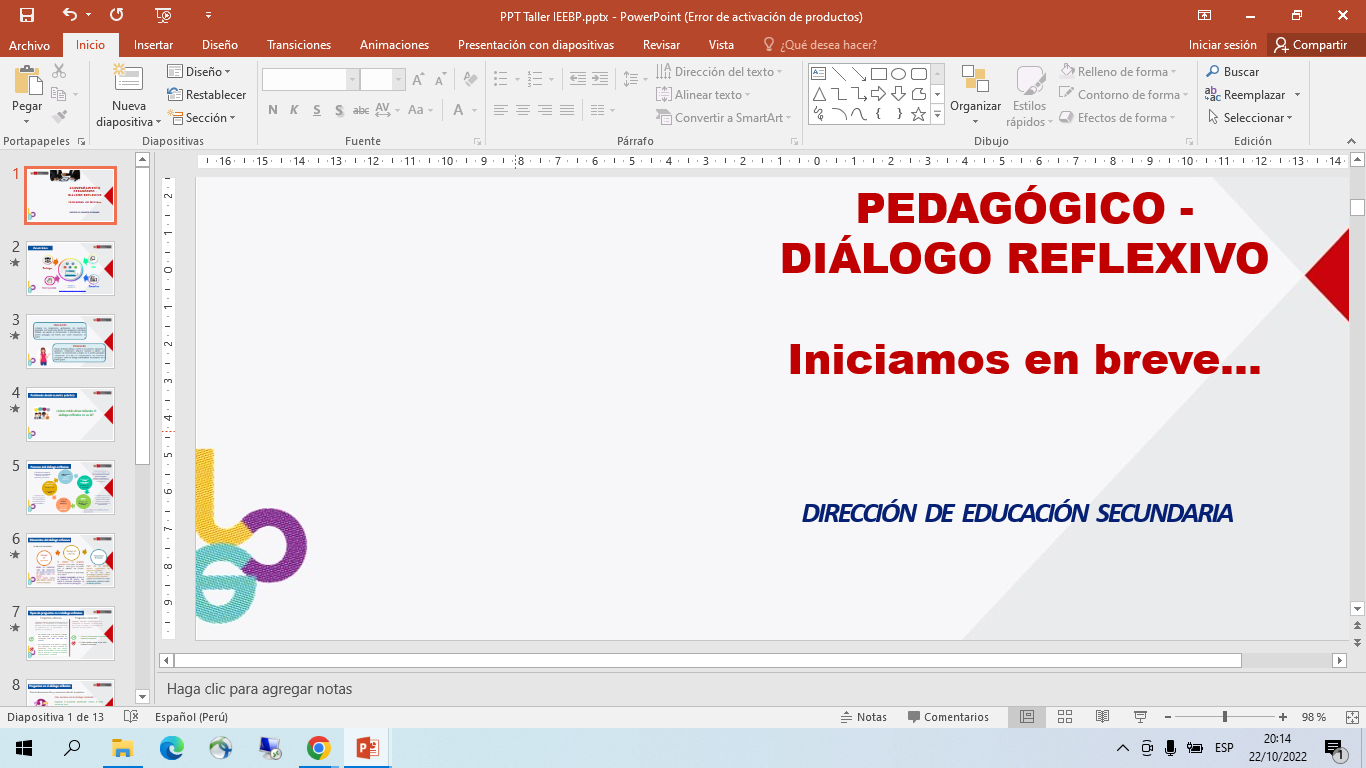 PROBLEMÁTICA IDENTIFICADA ¿De dónde nace?
(considerar qué necesidades de aprendizaje identificadas en el diagnóstico se intenta atender a través de la propuesta o experiencia pedagógica implementada)
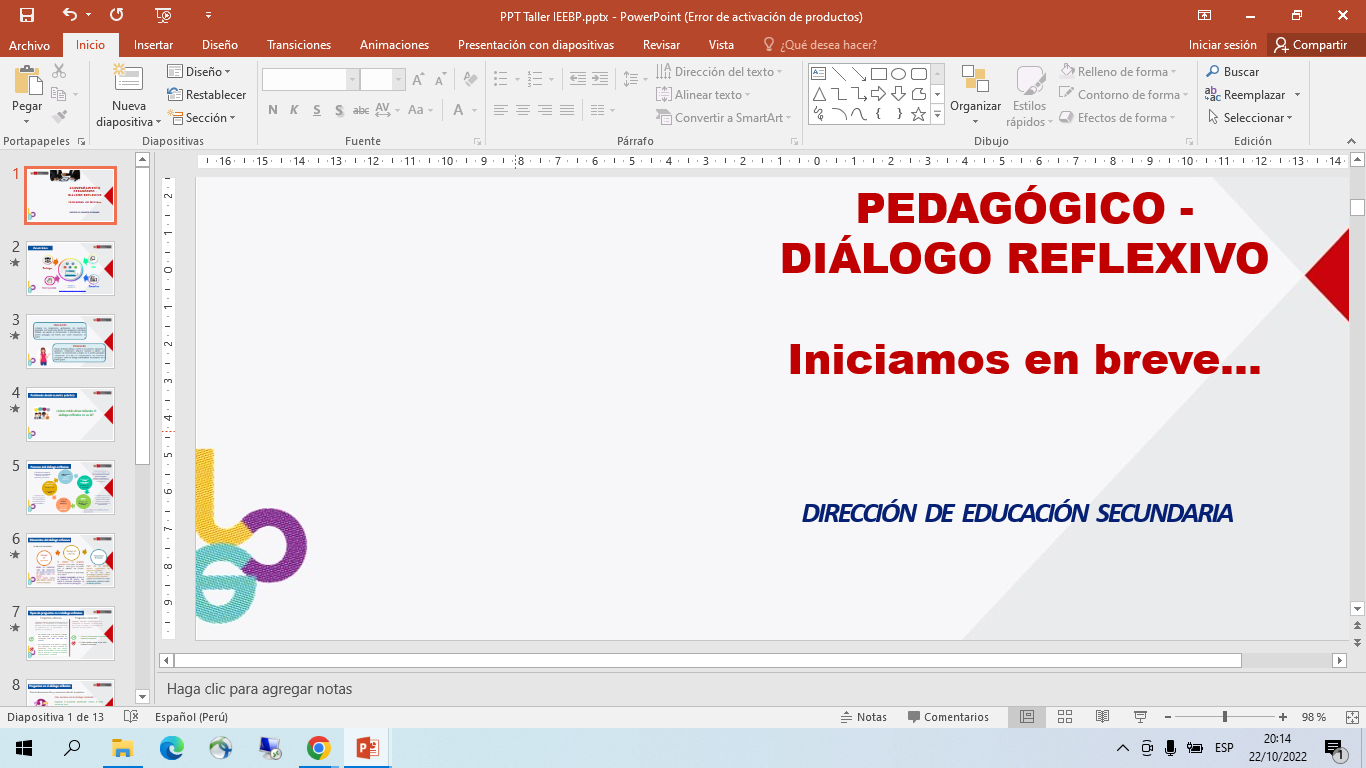 Partiendo desde nuestra práctica:
PROPÓSITO:
COMPETENCIAS HAN LOGRADO DESARROLLARSE
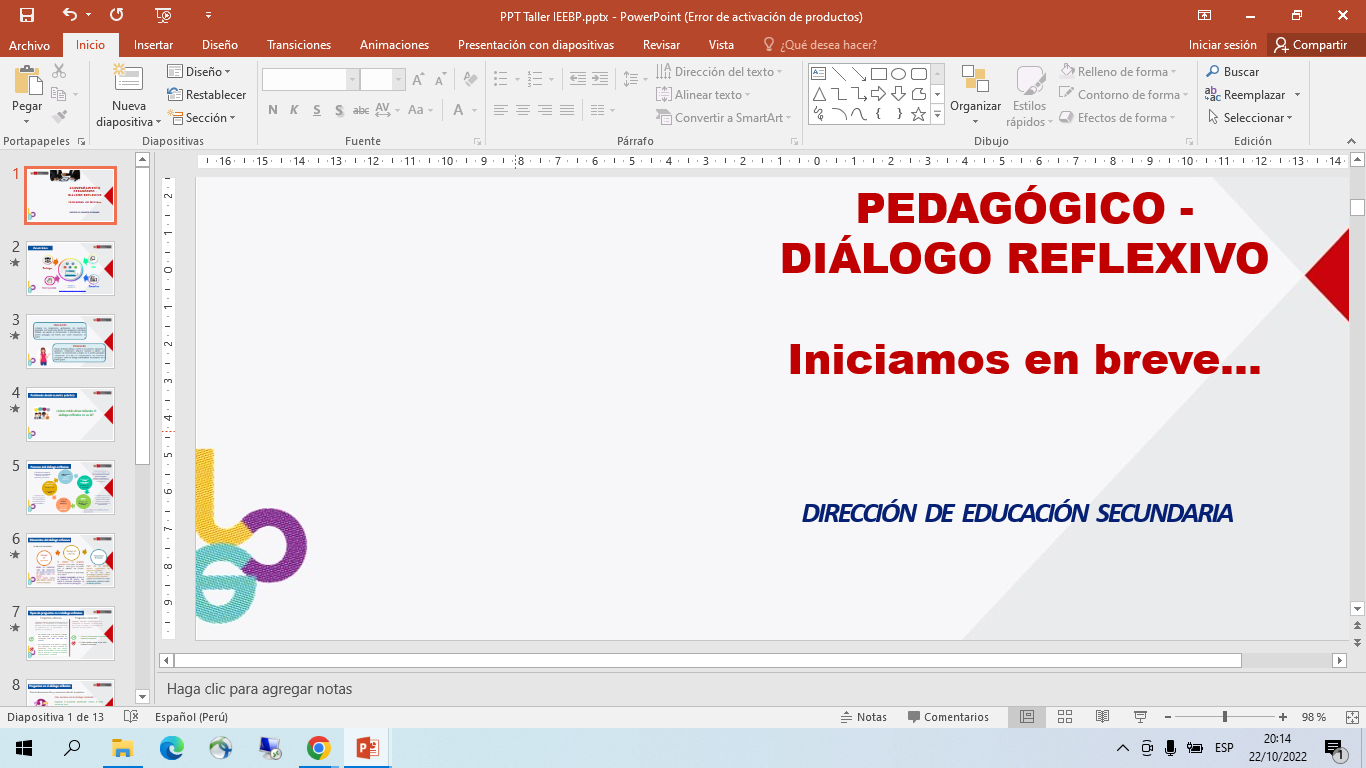 DESCRIPCIÓN DE LA PRÁCTICA
¿En qué consistió?
¿Qué acciones/actividades se realizaron?
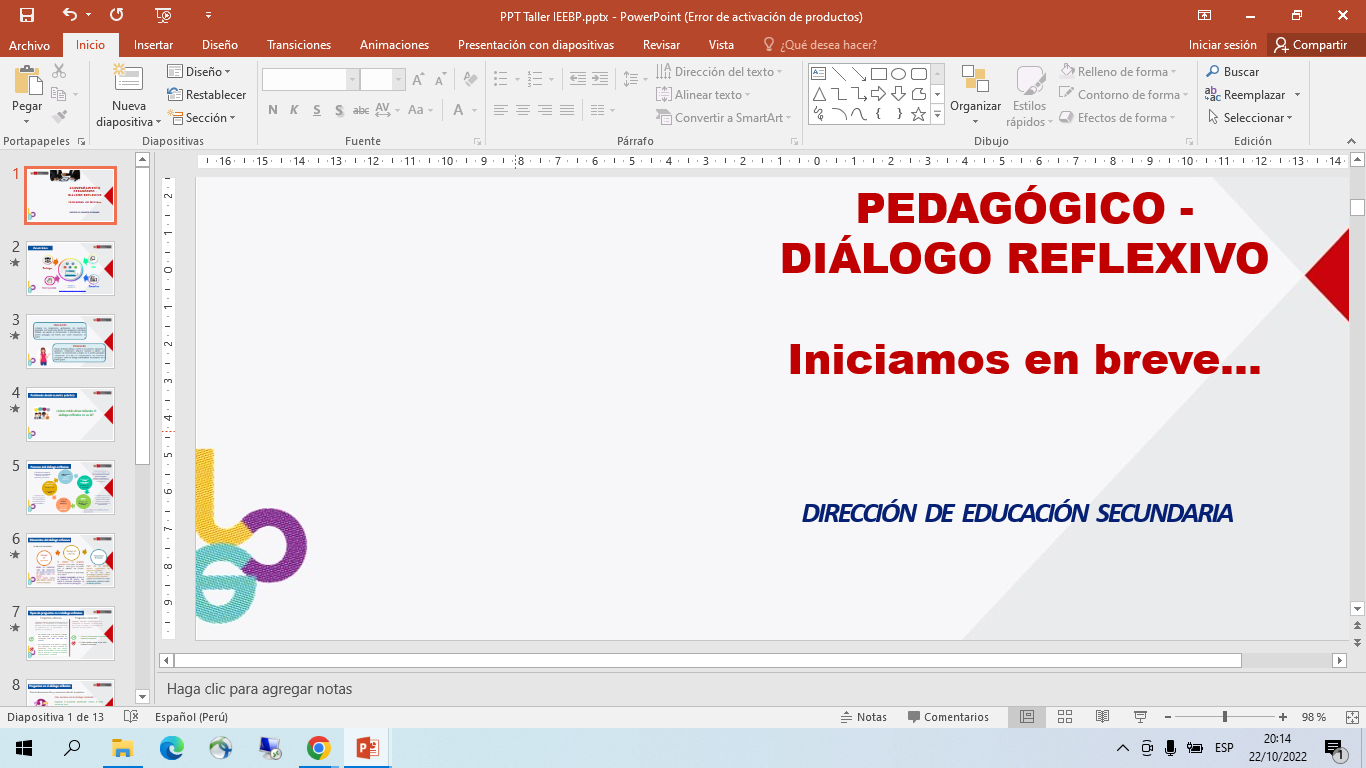 IMPACTO EN LOS APRENDIZAJES
LOGROS
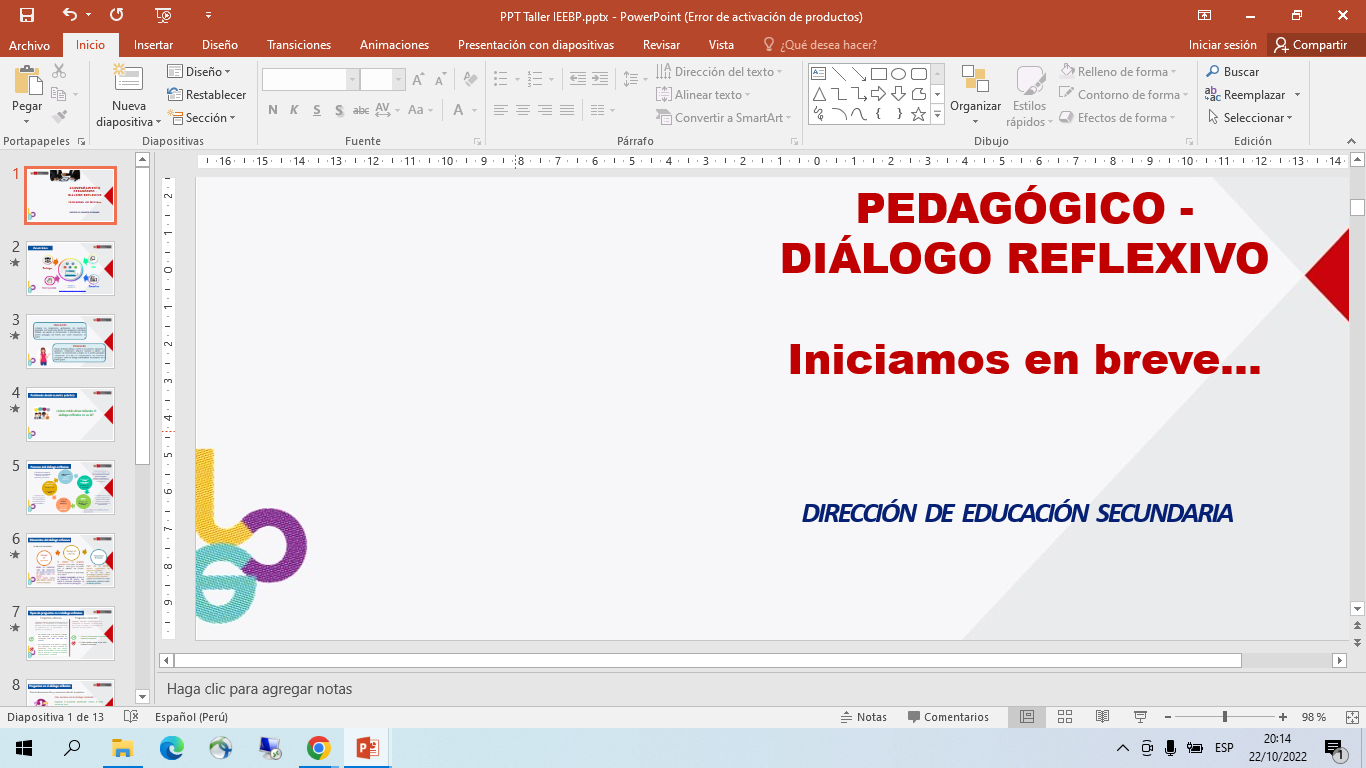 IMPACTO EN LOS APRENDIZAJES
DESAFÍOS/BARRERAS/NUDOS CRÍTICOS
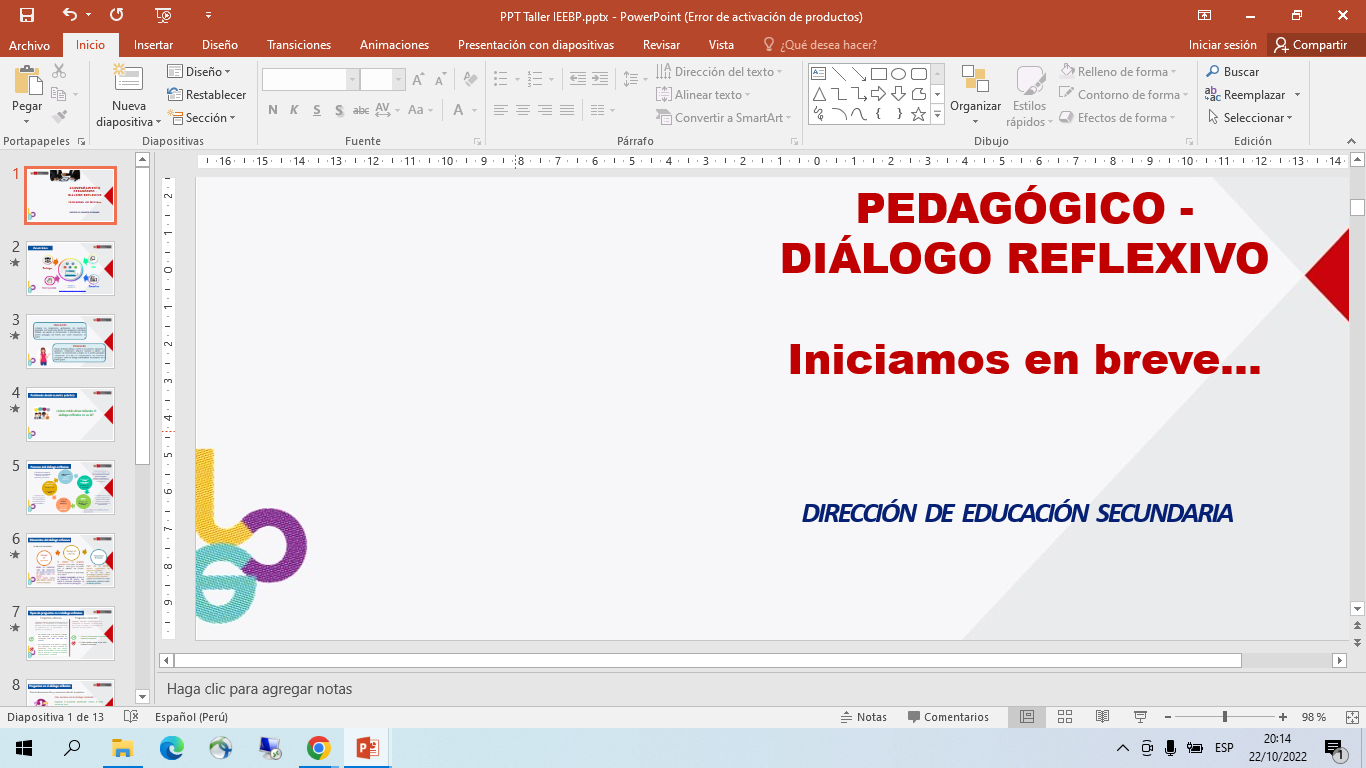 EVIDENCIAS
(FOTOS, VIDEOS CORTOS, ENTREVISTAS, DOCUMENTOS, ETC.)
MÁXIMO 3 LÁMINAS
Podría presentar en un video insertado máximo de 2 minutos
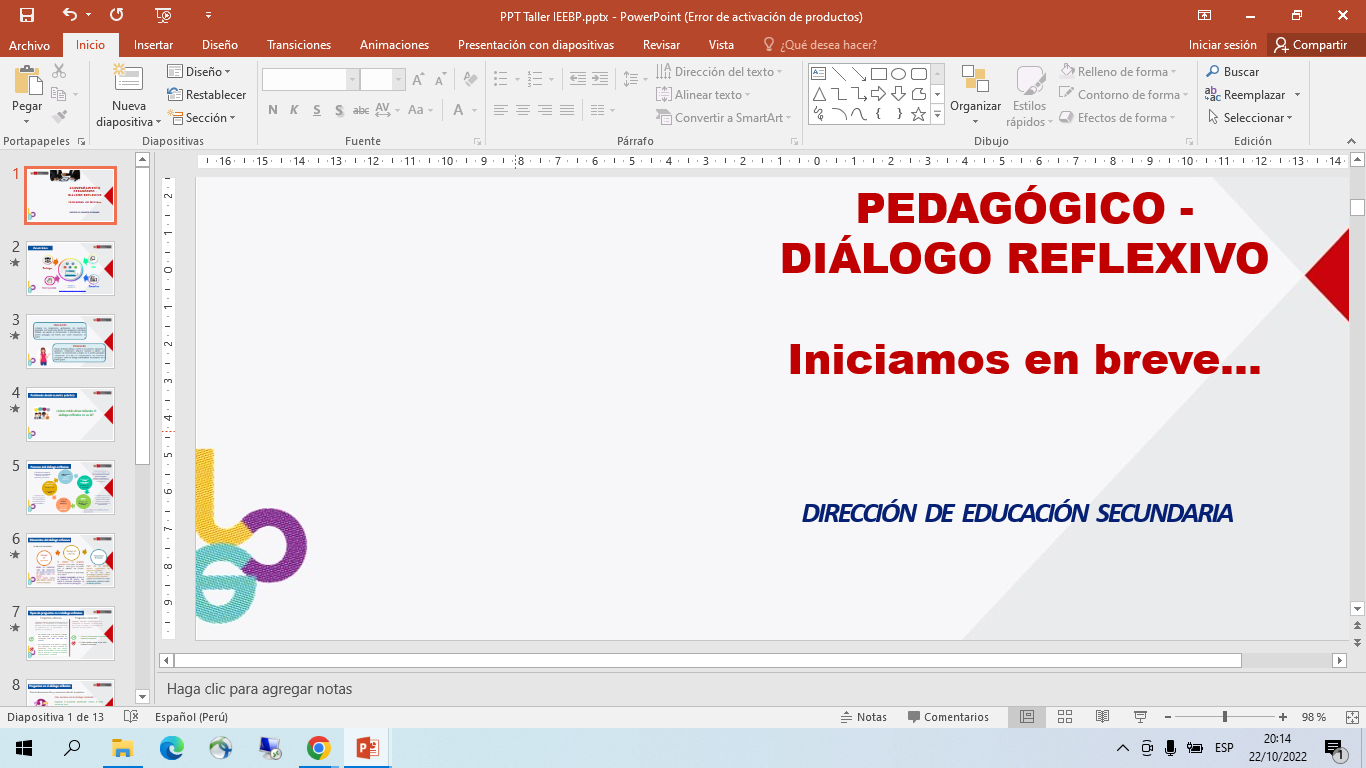 ¡GRACIAS!
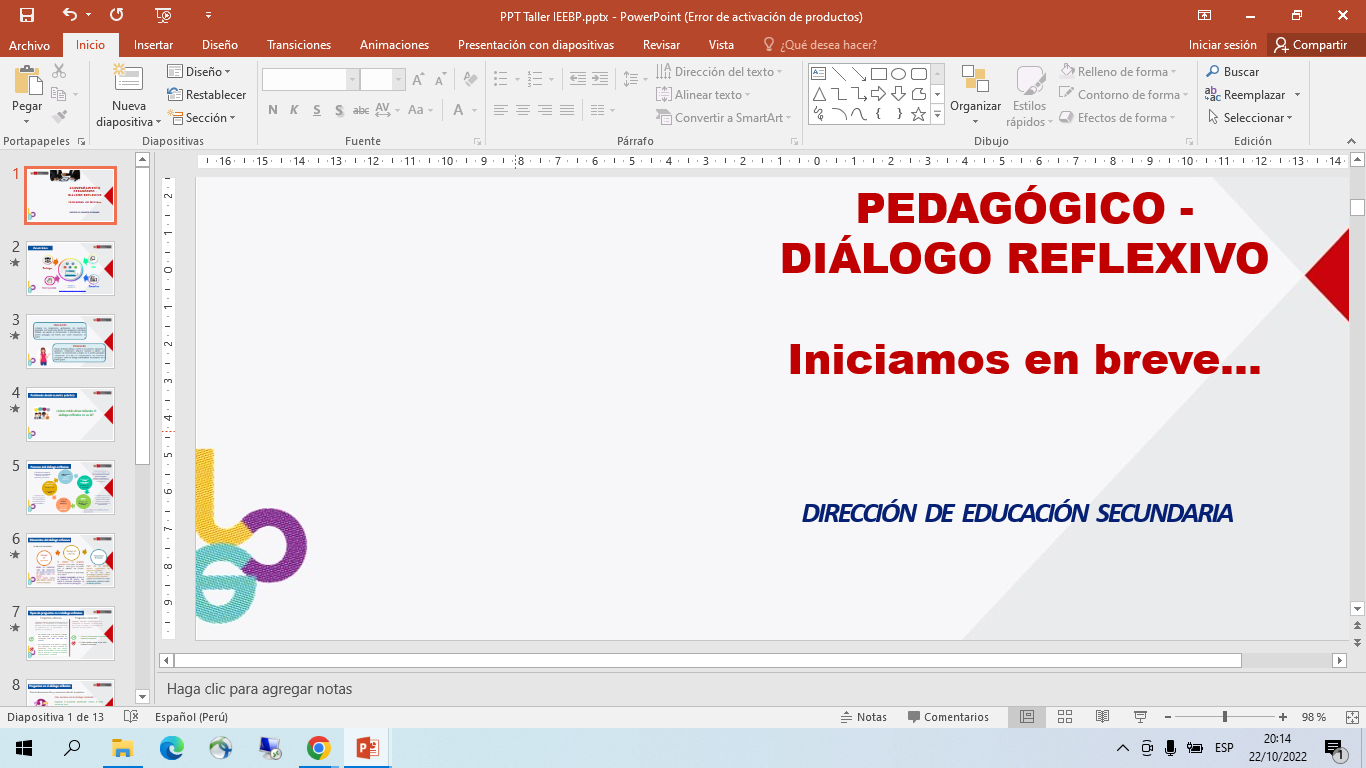